Эволюция обязательств Заемщика
в кредитном процессе
Москва 2011
Эволюция обязательств заемщика в кредитном процессе
Ковенанты (англ. «covenant»  - соглашение, договор) – это договорные обязательства совершить определенные действия или воздержаться от таких действий
Обязательства Заемщика
Ковенанты
…
Кредитор
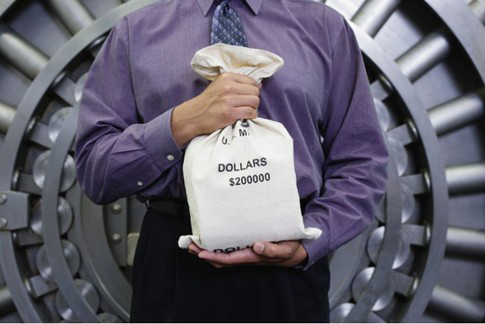 Заемщик
…
Поручительство
Залоги
Возврат долга в срок = Тело долга + %
2
Эволюция обязательств заемщика в кредитном процессе
Использование ковенантов в кредитном процессе позволяет банкам достичь:

Надлежащего поведения заемщика
Снижение рисков, связанных с ухудшениемкредитного качества Заемщика
Оповещения о деятельности Заемщика
Дополнительного обеспечения возврата кредита
Ковенанты как инструмент защиты кредиторов
3
Эволюция обязательств заемщика в кредитном процессе
Виды ковенантов
Снижению рисков способствует качественный аудит Заемщика на входе в Банк, а также мониторинг  деятельности Заемщика в процессе кредитования
Определение «правил игры» на входе Заемщика в Банк
Предоставление финансовой (управленческой)  отчетности
Ограничение заимствований
Ограничение на изменения участников/ акционеров/органов управления
Ограничения по активам Заемщика
Ограничения, относящиеся к обеспечению
Запрет на на уступку права на получение кредита
Виды ковенантов

Запретительные
Ограничительные
Информационные
надзорные
4
Эволюция обязательств заемщика в кредитном процессе
Надзорные ковенанты в кредитном процессе
Использование опыта зарубежных банков при мониторинге деятельности Заемщика будет способствовать повышению качества портфеля российских банков
Вспомогательные ковенанты
Основные ковенанты
Обеспечение соответствияцелевого использованиякредитных средств назначению кредита
Обеспечение выполнения финансовых показателей
Обеспечение поступления на счета выручки в объеме…
Ограничение на изменение обеспеченности кредита(поддержание заемщикомустановленного LTV)
Проведение независимого финансово-технического/инжинирингового надзора реализации проекта

Проведение независимого аудита продаж
Проведение независимой оценки объектов залога с определенной периодичностью
Вовлечение в процесс мониторинга деятельности Заемщика специализированных компаний / структур Банка
5
Эволюция обязательств заемщика в кредитном процессе
Применение санкций финансового и нефинансового характера
при ненадлежащем поведении Заемщика
Назначение штрафов

Повышение процентной ставки по кредиту
Введение моратория на использование текущих лимитов
Досрочное истребование кредита
На сегодняшний день складывается устойчивая практика предоставления ковенантам полной судебной защиты
Снижение рейтинга заемщика в банке, ухудшение условий кредитования в перспективе
6
Консалтинговая группа «НЭО Центр»
Контактная информация
Клиентский офис

Ольга Ильина
Директор по работе с
корпоративными клиентами

e-mail: o.ilyina@neoconsult.ru
Москва (центральный офис)
Адрес:	127055, Россия, Москва 
	ул. Новослободская, д. 41
Тел./факс:	(495) 739-39-77
E-mail:	info@neoconsult.ru

www.neoconsult.ru
Благодарим за внимание!
7